North-West regional round-up 
News and information from your teams 
12 May 2021
Hosted by: Richard Bounds – Regional Head of Operations
Welcome to the North West regional round-up
We’ll cover:

Welcome and introductions 
COVID-19 roadmap activities update, including what it means for different volunteering roles 
Guide Dogs 90th anniversary 
Latest news and developments in Volunteering
Community Fundraising 
Puppy raising 
Dog health, wellbeing and safety
Puppy Raising for Excellent Partnerships: the four principles
Q&A 
Close and thank you
‹#›
COVID-19 roadmap activities update
Over the last year, COVID-19 has impacted upon our operations, services and volunteering
Furloughed staff and remote working
Some volunteer roles and activities were either paused or adapted
Puppy schemes – were paused and we supported Puppy raisers  virtually  
Guide dog training – paused but restarted with Covid protocols after lockdown 1
Face-to-face working paused including working with customers and any group work
‹#›
During this time, we’ve adapted to new ways of working and used some of this learning to get back on track and deliver services
Keeping in touch calls with My Sighted Guide partnerships and other customers
Virtual volunteer support, puppy classes and fundraising
Virtual buddy dogs and My Time To Play sessions
How We Work
Investing in technical staff for the future
2021 Annual Plan
‹#›
As restrictions continue to ease, we’ll gradually return to sites and restart all our services and volunteering
Our intention to fully recommence all services and volunteering by around mid-June 
A recap on our interim phase which started in mid-April
My Sighted Guide service
Guide dogs service (training and partnerships), including bringing down waiting list/times
Puppy raising and breeding programme
Premises update
Staff and volunteer recruitment
‹#›
Some COVID-secure protocols remain in place for volunteering activities
This depends on your role and site and we’ll stay in touch with you personally to keep you up to date with specific information that affects you.
‹#›
For now, COVID-secure protocols remain in place for staff and volunteers visiting our sites
We have workplace operating levels limiting our numbers to sites and allocated space. Sites will remain having social distancing protocols
Most essential breeding operations, Dog Health and Well-being and CAS staff are now on site working to Covid secure protocols – other visits by staff are by booking only. A high percentage of staff remaining working from home
‹#›
Before we move onto the other updates, here’s some of the reasons why our volunteers support us
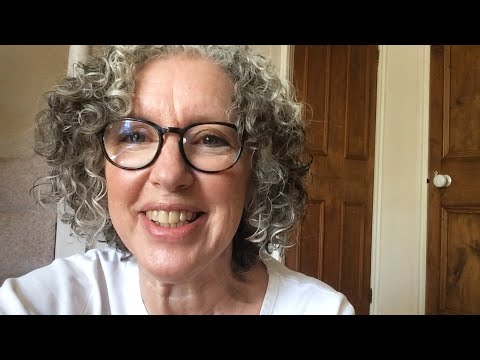 ‹#›
Our 90th anniversary
Last month, we kicked off our 90th anniversary with a film about a Puppy Raiser and their puppy ‘Flash’
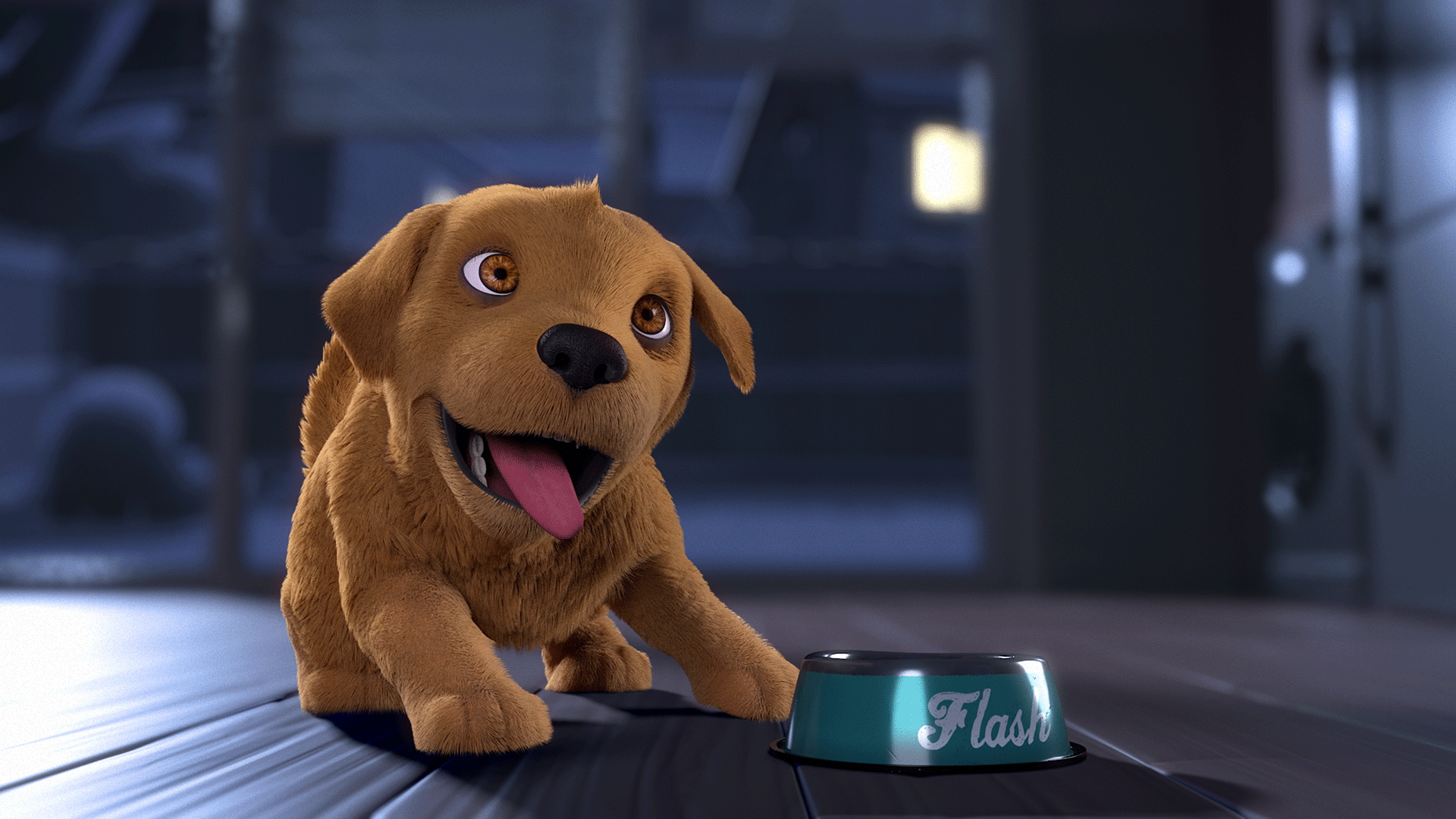 ‹#›
Since Flash hit our screens, dogs all over have been watching with excitement
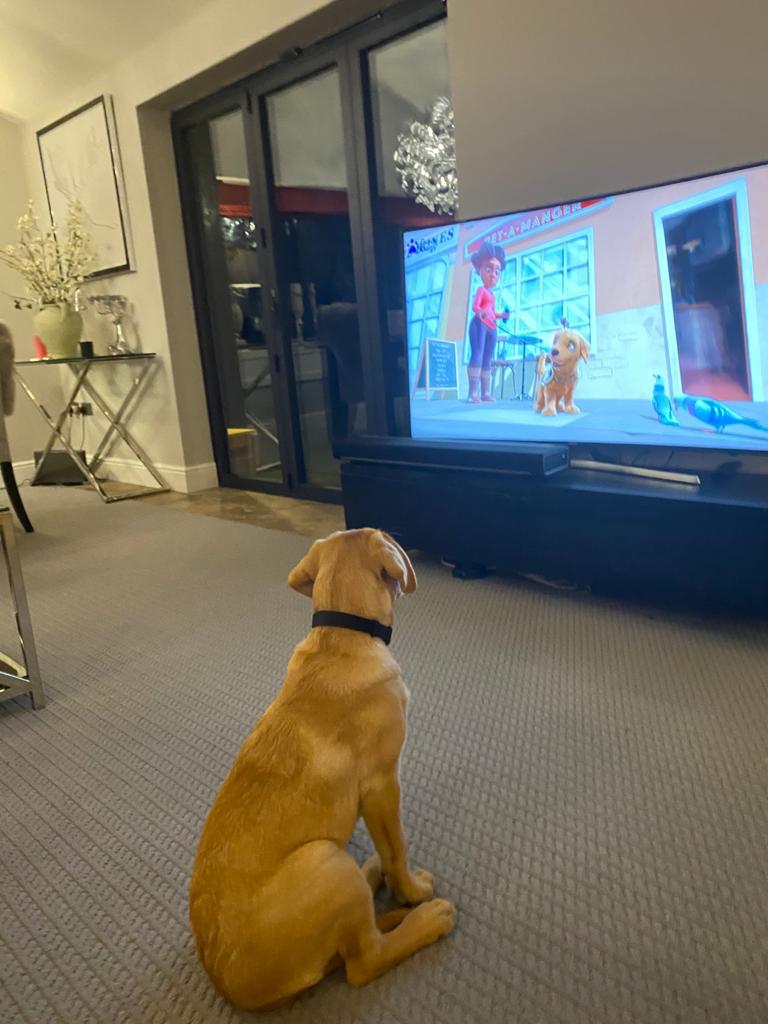 #MeetFlash
‹#›
Actress and Guide Dogs supporter Joanna Page recorded voice to a special Flash recording and message for volunteers
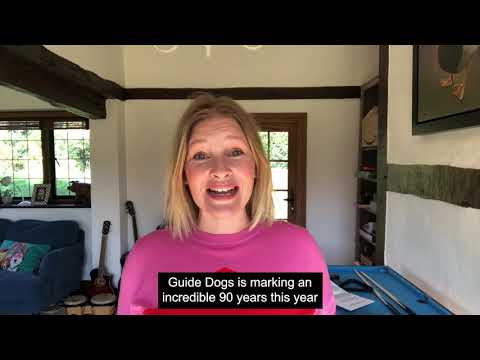 ‹#›
There are more activities planned for the year, but we want to hear your ideas too
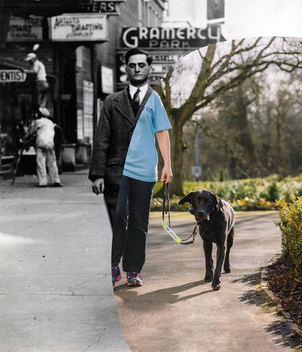 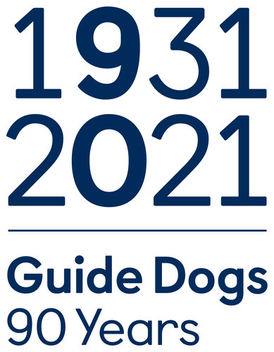 Email your ideas and stories to GD90@guidedogs.org.uk
‹#›
Latest developments in volunteering
We’re exploring what a more community-based style of volunteering would look like at Guide Dogs
Our pilots are looking at how:

A standardised, volunteer-centric and multifunctional volunteering model could work.

We think it could help to: 

Reduce ‘silos’ amongst volunteers.
Improve the volunteer experience.
Support volunteer fundraisers to grow and diversify their fundraising.
‹#›
Volunteer insight shapes our future, so it’s now easier to share feedback and get involved in areas that interest you
Volunteer Impact Assessment. 
‘Pulse’ survey - headlines and next steps. 
Volunteer Voices, including workstreams and vacancies
‹#›
Community Fundraising
As we restart community fundraising activities, here’s what you need to know
86% of our fundraising volunteers are ready and keen to start fundraising again
Permitted activities include: Emptying of collection boxes, banking, collections, distance selling, Name a Puppy visits, cheque presentations and merchandise stalls, speaking engagements and pop up shops.
Guidance Document for all activities
Community Fundraising Supporter Care 0345 143 0234
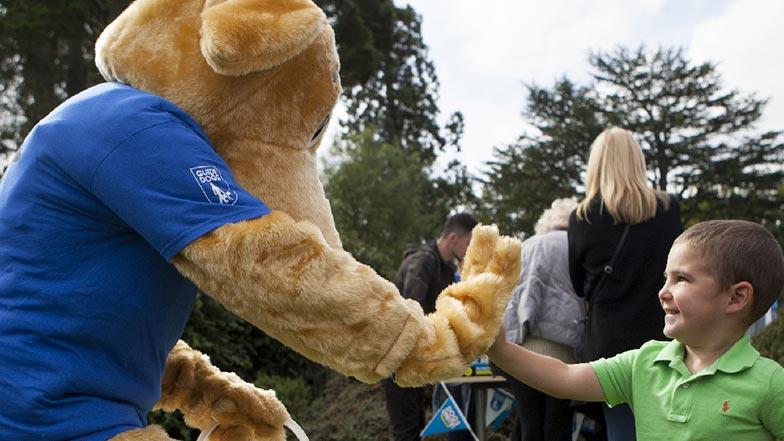 ‹#›
The recent Great Guide Dogs Tea Party was a great success with more fundraising activities coming up
Looking back
Great Guide Dogs Tea Party
North West Regional Successes:
3 coords recruited all in areas 
Over £350 collected in first collection after lockdown in a Garden Centre
Collection box emptied containing £925
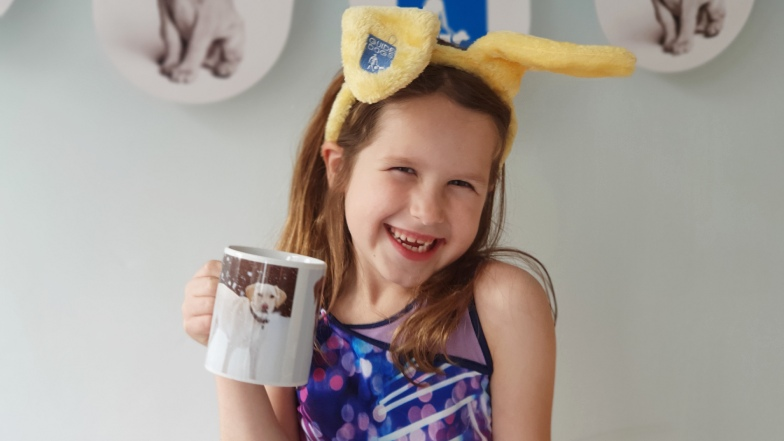 Looking ahead
Guide Dogs Appeal throughout October
Donate an Hour December 2021
North West Regional Horizons:
1 group has 45 activities booked in for the rest of the year 
Groups got County & Country Shows, Carnivals and other events booked in for rest of year
‹#›
Dog health and wellbeing
And when you’re out and about, remember these useful safety tips to keep you and your dog safe
Avoid putting your dog on social media, especially with clues about where you live. 
Make sure your garden is secure, your gate is locked and adorned with bells to alert you to someone coming in.
Never leave your dog in the garden unattended.
Never leave your dog unattended in public, or left visible in a car.
Work hard on getting a reliable recall, practice it often, and have this in place before letting your dog off the lead, so you can keep him/her close and away from strangers. 
Be wary of people asking information about your dog, particularly if you are alone
‹#›
You can call Guide Line to get help on dog health and wellbeing issues from a dedicated member of staff
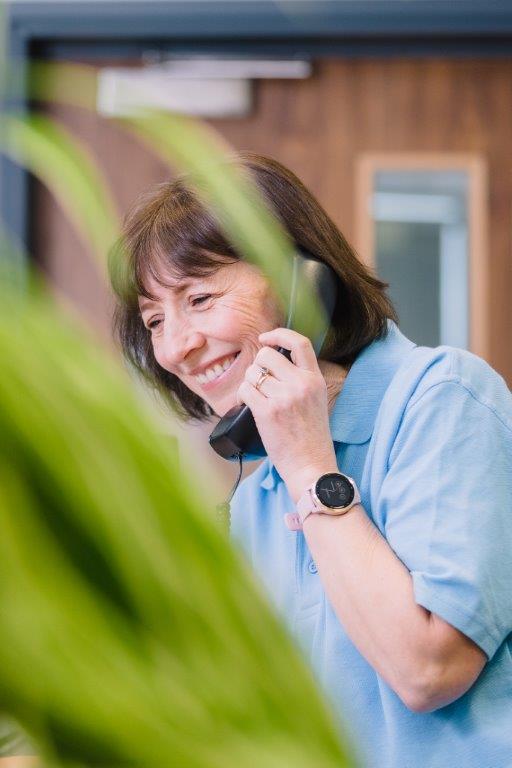 Guide Line covers four areas:

Adult services.
Children and Young People services.
Dog health.
General enquiries.

Call Guide Line on 0800 781 1444.
‹#›
Raising puppies
We’ve made a few small but important changes to how we raise and support our puppies’ development
Change in neutering policy 
Ethos  
new data collection points
Puppy Behaviour Questionnaire (at five months) to puppy raisers.
The Dog Behaviour Questionnaire (to fosterers and breeding dog holders)
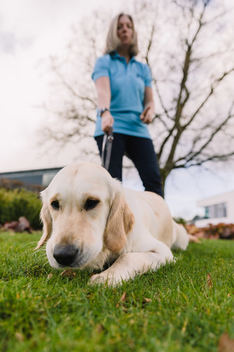 ‹#›
Puppy Raising for Excellent Partnerships: the four principles
To recap, PREP is our new standard way of raising puppies and will be gradually introduced to Puppy Raisers from July 2021
An investment in professional development for our staff and volunteers
Provides a standardised framework 
Puppy and person-centred approach
Easier access to resources and advice
Using technology gives the ability to access the latest information
Will still have face to face support/visits
‹#›
PREP is based on four key principles which bring together new and existing learning and techniques into an easy to follow programme
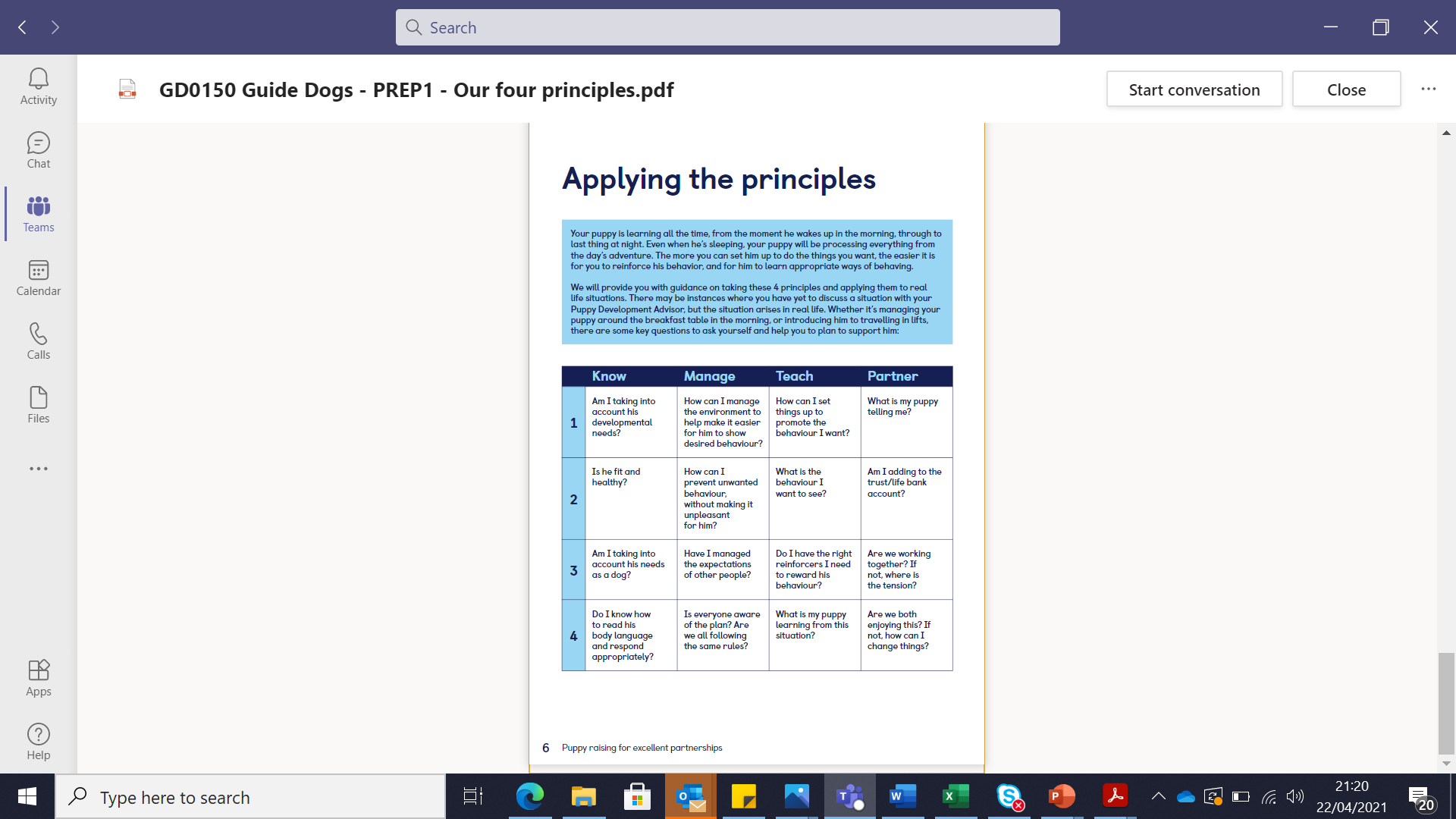 Knowing your puppy 
Managing for success
Teaching foundations
Being a partnership
‹#›
‘1. Knowing you puppy’ focuses on how to recognise, enhance and nurture your puppy’s development, behaviour and welfare
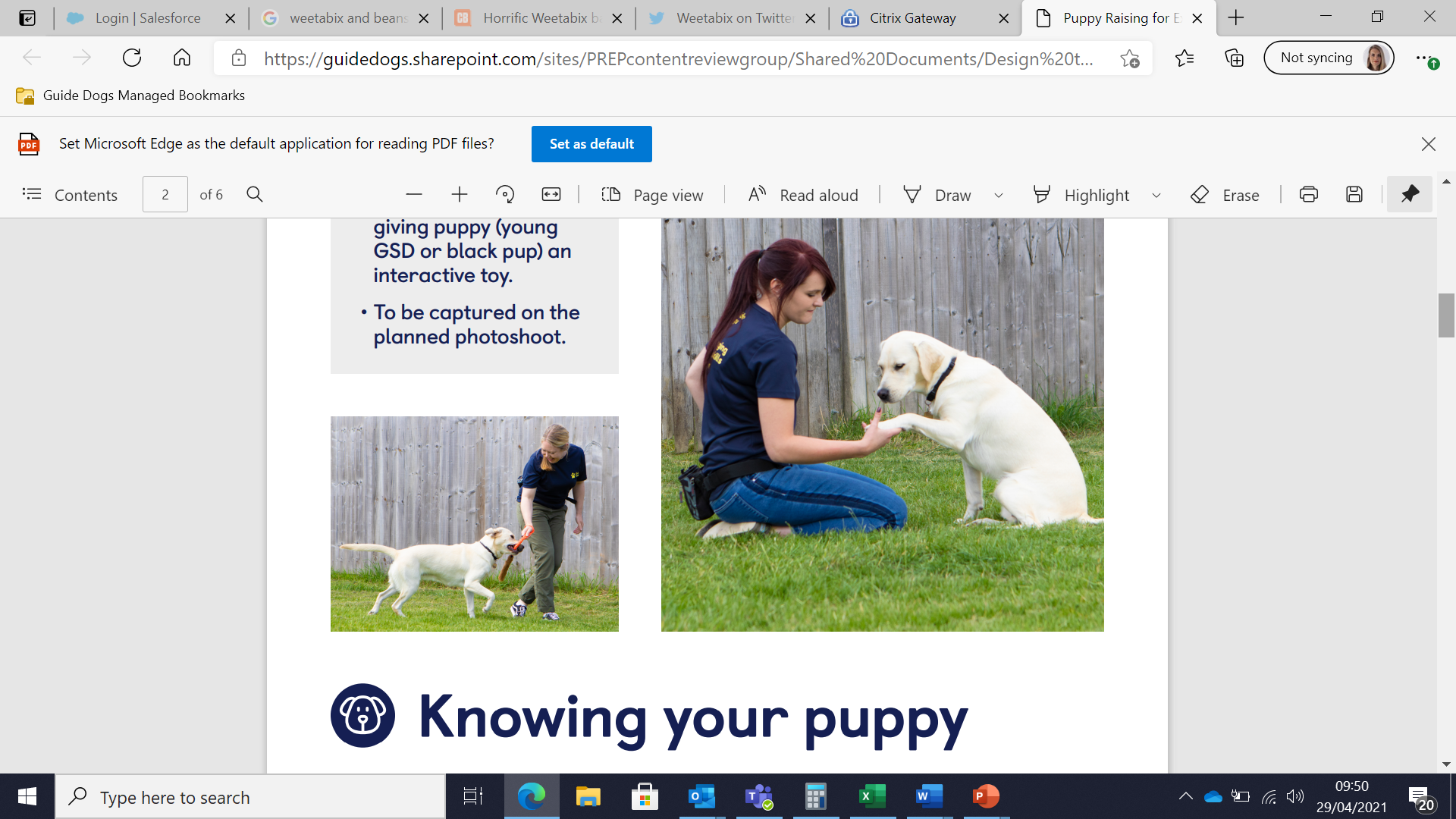 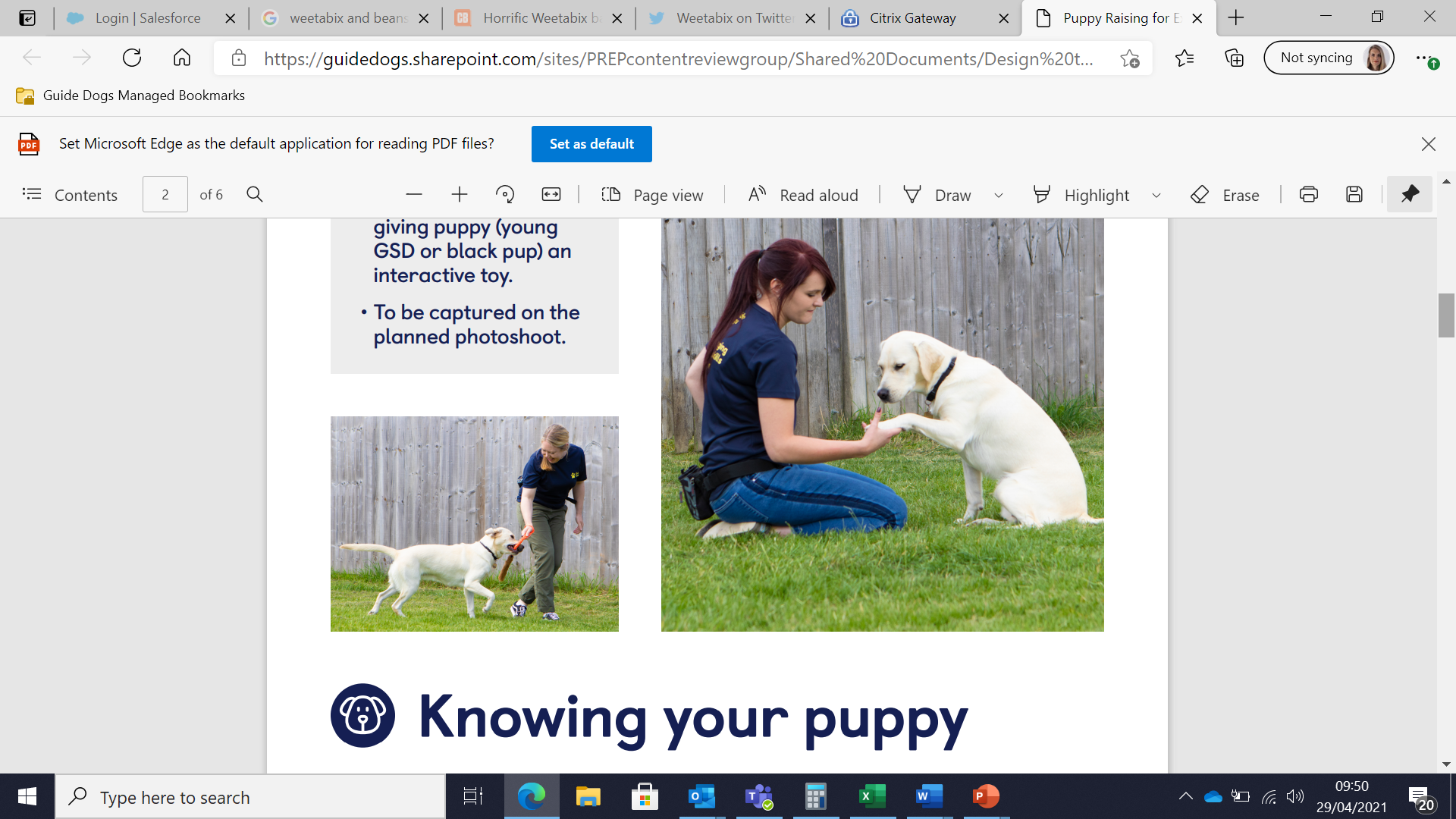 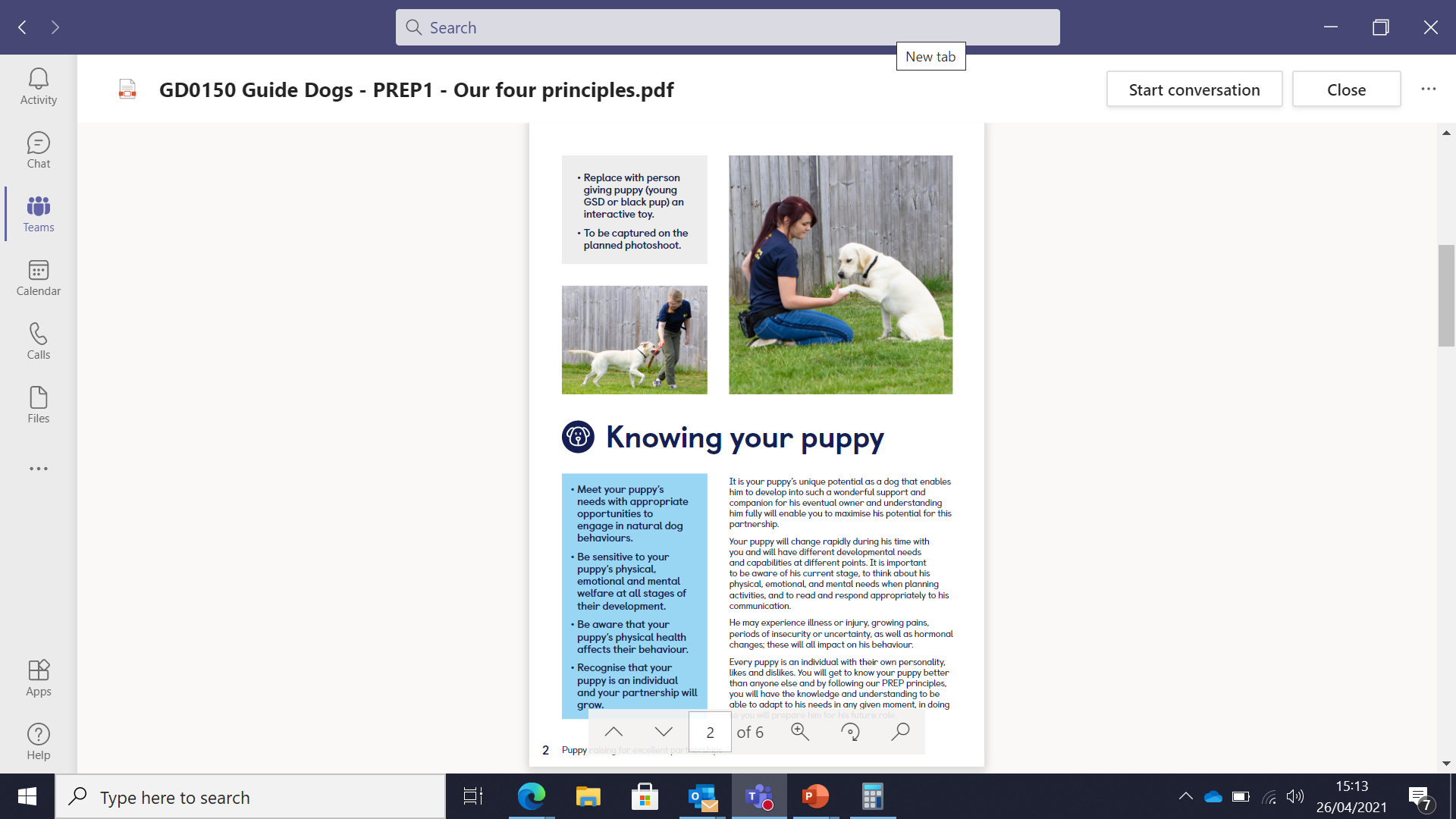 ‹#›
‘2. Managing for success’ focuses on learning how to accurately predict your puppy’s behaviour, problem-solve and adapt to different scenarios
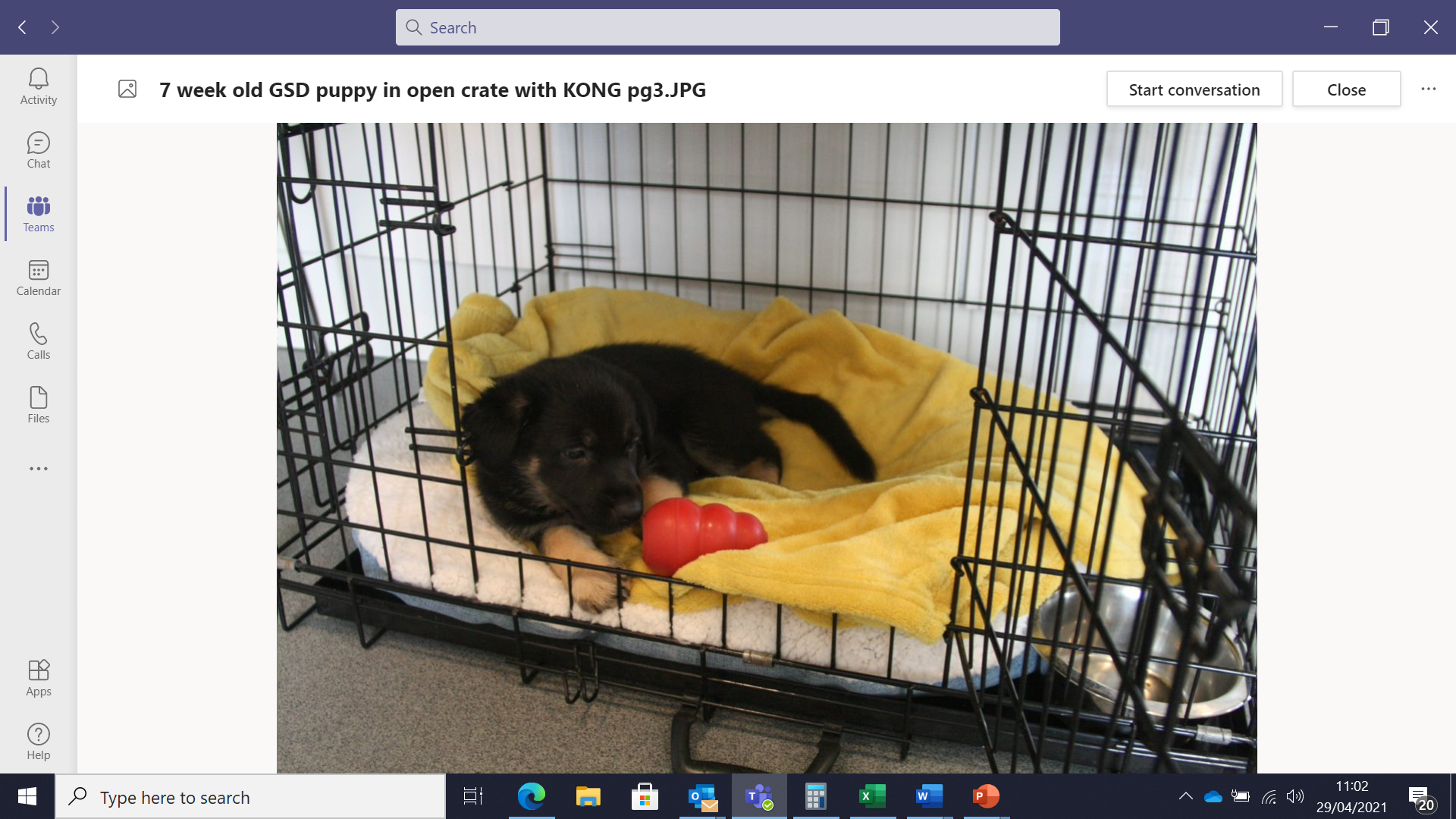 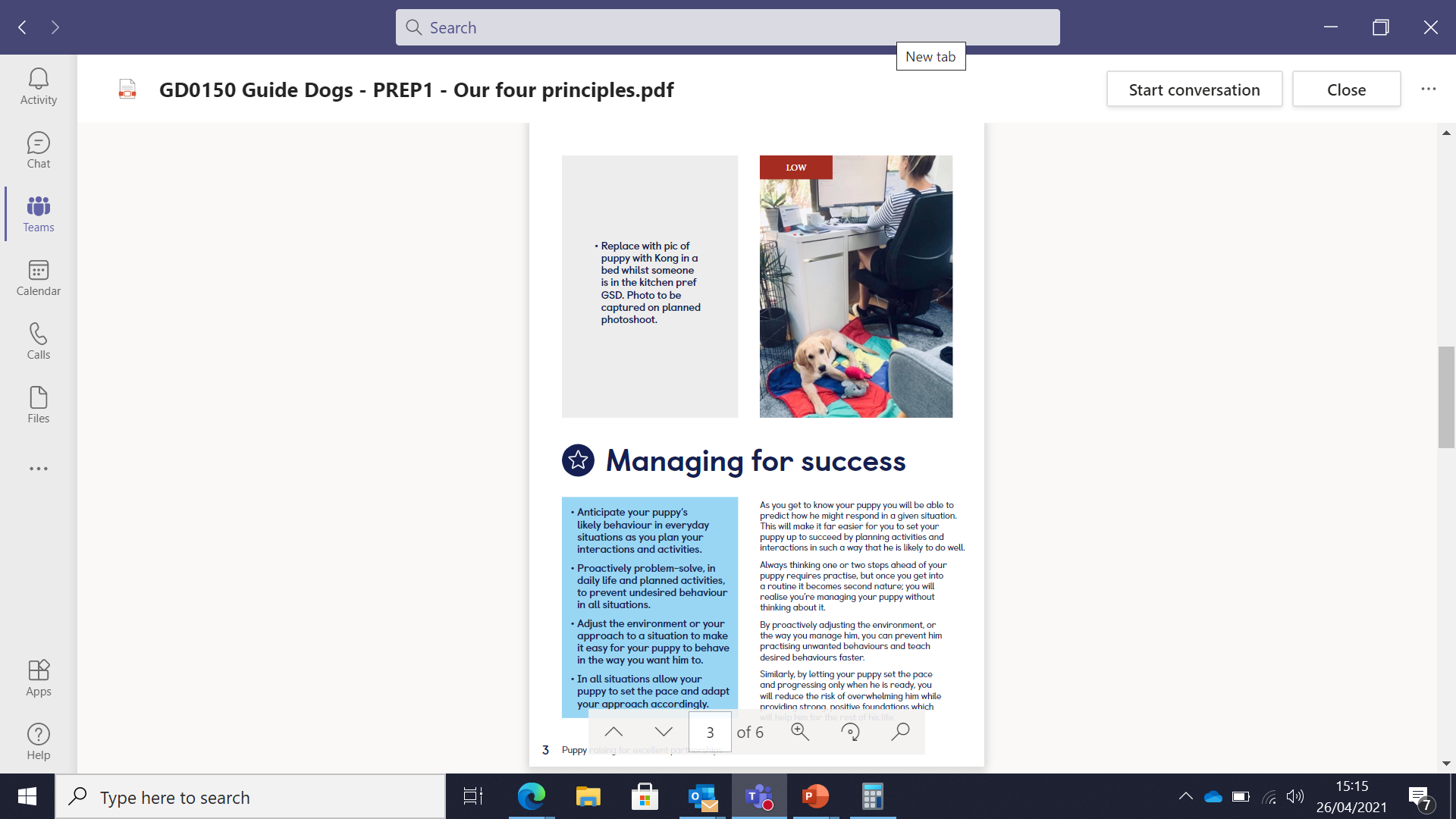 ‹#›
‘3. Teaching foundations’ uses positive reinforcement for desirable behaviour and teaches good habits for future learning
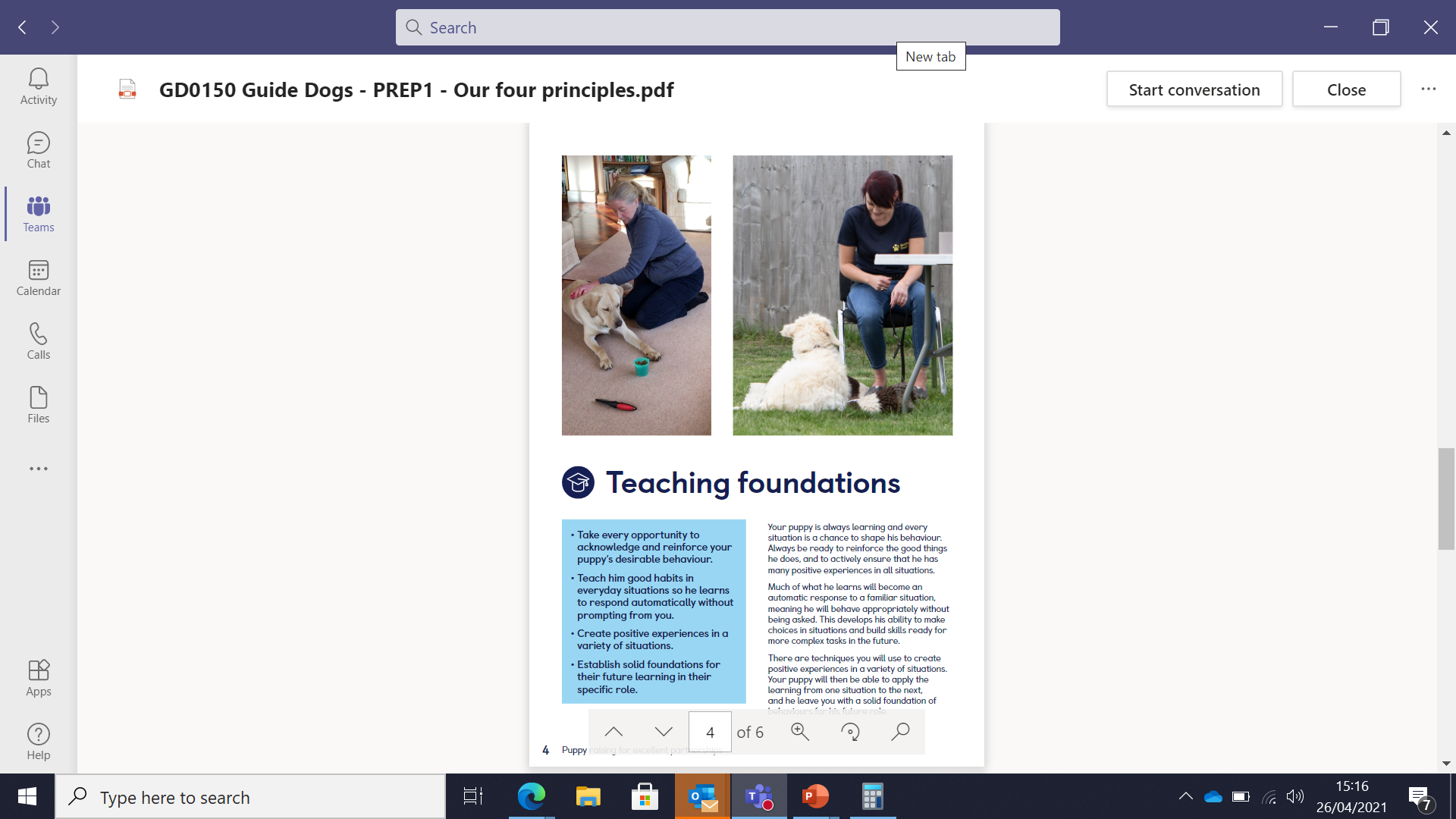 ‹#›
‘4. Being a partnership’ develops a mutual understanding and how to respond to different situations and people
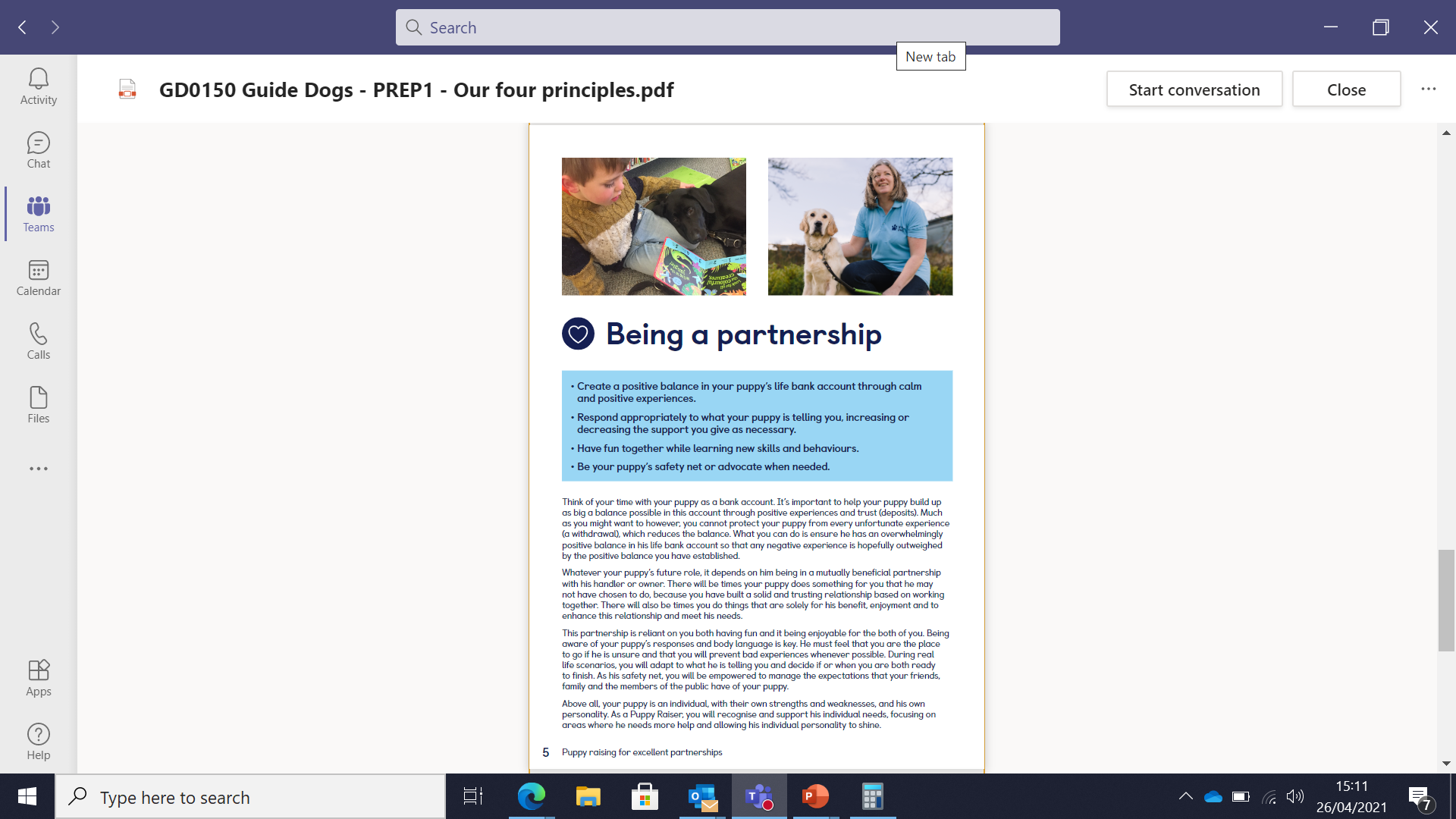 ‹#›
All PREP learning materials, will be available through an easy-to-use online learning system (Kallidus)
Benefits of using Kallidus
Receive the latest information
Focused resources that provide person-centred learning
Tracked learning, enabling relevant and timely support
Video support available (step by step) alongside guidance
Only 7 puppy raisers without an email address
Support available
A flexible and accessible approach to learning
Designated system support (puppy raisers will be provided with an email address where they can send queries)
‹#›
What does Kallidus look like for me?
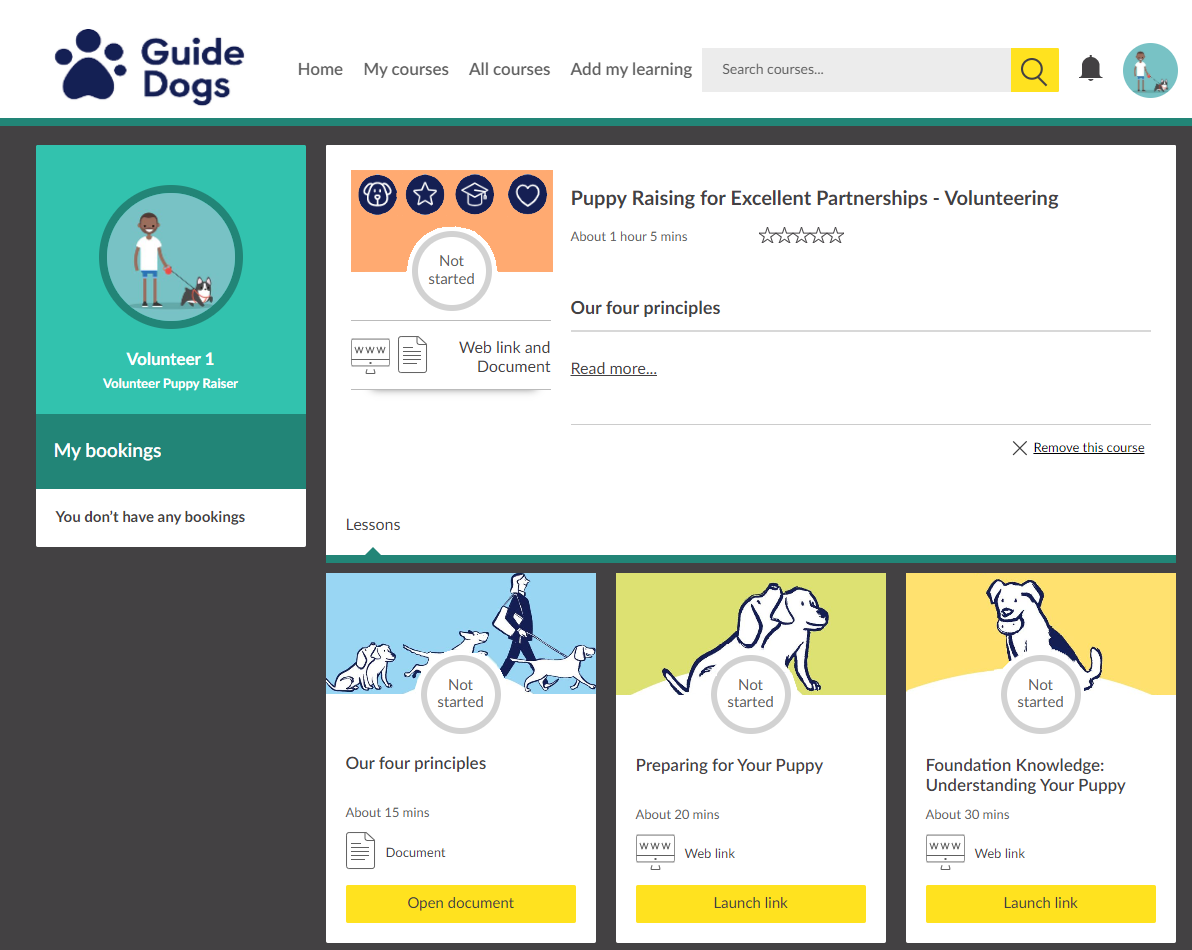 ‹#›
Ultimately, PREP builds upon how we currently raise our puppies to better prepare them for guide dog training and partnerships
More resources and guidance available to puppy raiser
A puppy and person-centred approach
Meets the needs of our guide dog partners
Improves the supply chain process
Aligns with Standardised Training for Excellent Partnerships (STEP) and incorporates the needs of Buddy and Companion Dog services within the programme.
‹#›
So, what can Puppy Raisers expect next?
For puppy raisers with a puppy- gradual introduction and ongoing support to PREP content.

From July 1st PREP resources on preparing for and in early days of having a puppy

From August online PREP foundation course

Late 2021 access to Raising your puppy guidance 

Late 2021/Early 2022 Updated puppy classes
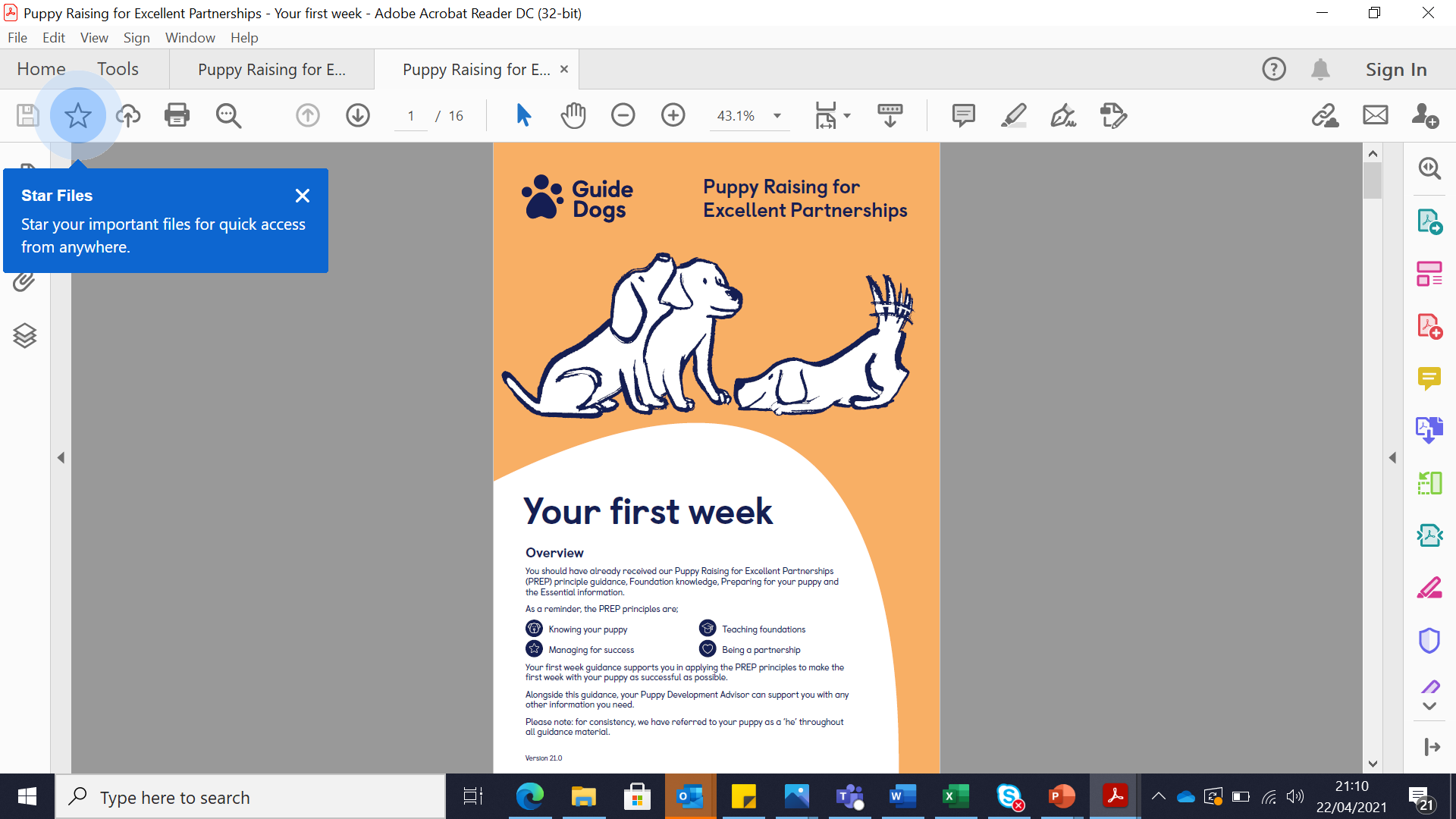 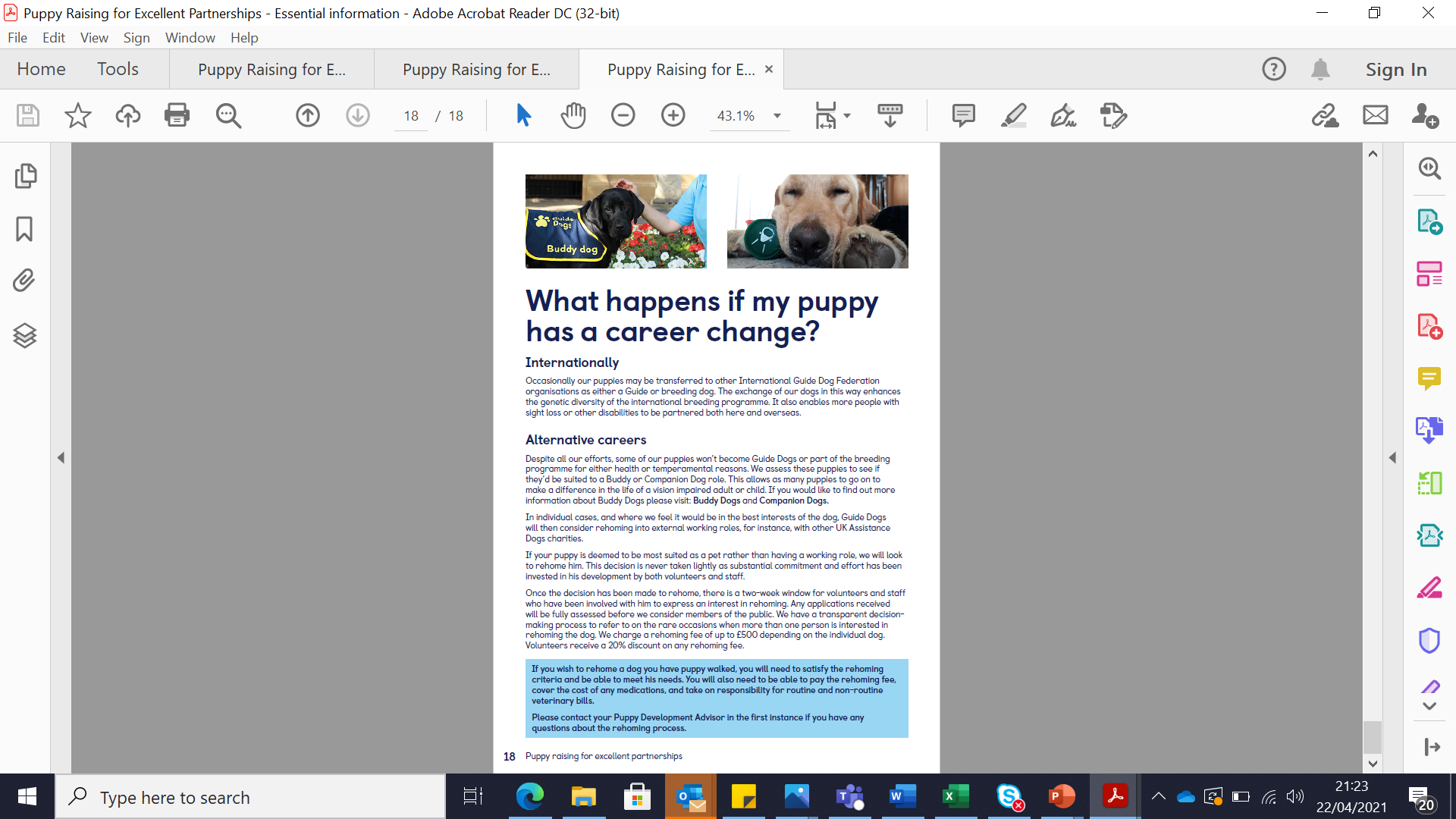 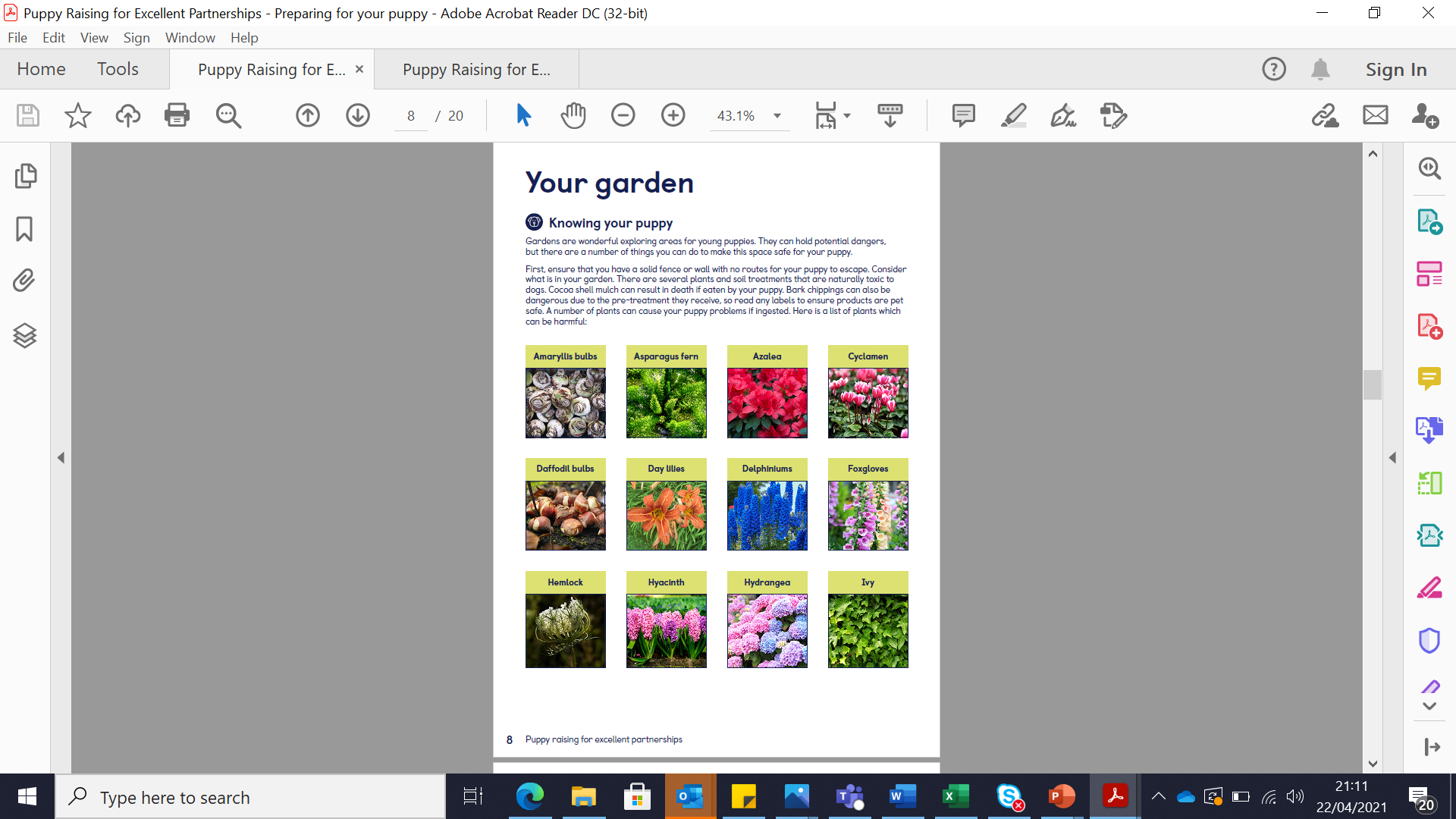 ‹#›
Comments and questions
Use the Q&A function to ask questions
‹#›
Thank you for joining us today!
Details of your next regional round-up event will be published on the Volunteer Information Point and in The Guide e-newsletter.




Document Ends.
‹#›